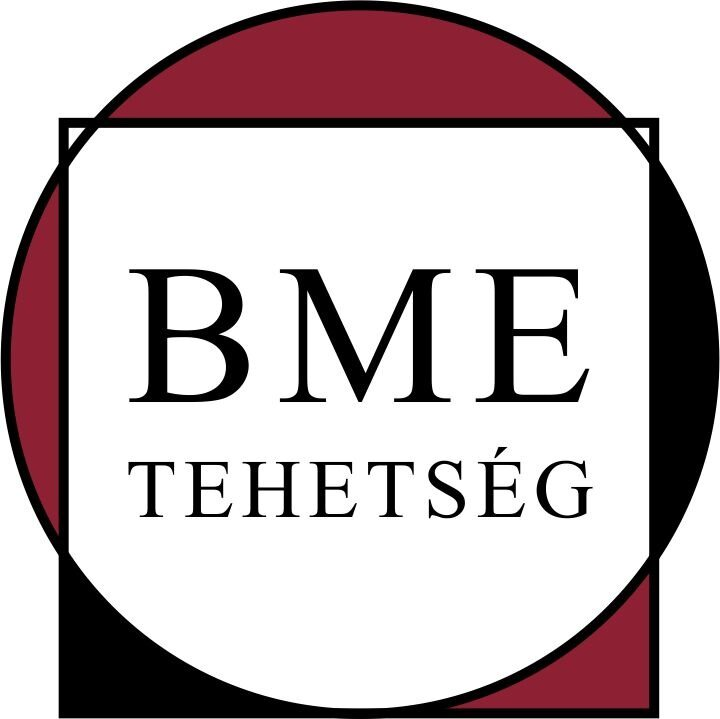 3. munkacsoport: 
Kutatói – oktatói utánpótlásunk  nevelése
 
Bagi Katalin 
egyetemi tanár, ÉMK
bagi.katalin@emk.bme.hu
Berezvai Sz. (GPK), Boldizsár A. (EDK), Lázi M. (TTK), Marótzy K. (ÉPK), 
Pluzsik A. (ÉPK), Szilágyi B. (TTK), Séllei B. (GTK), Toldy A. (GPK)
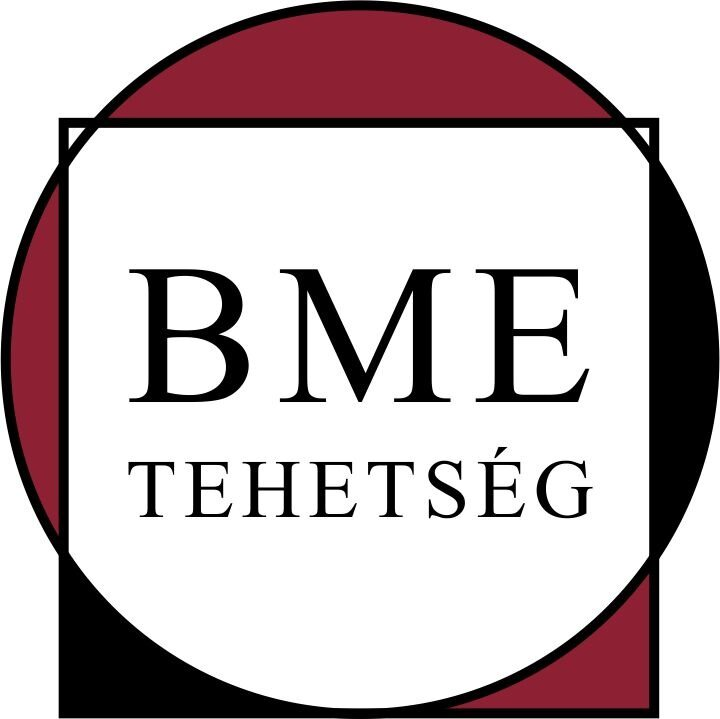 A 3. munkacsoport eredményei:
3.1. Tehetséges hallgatók az oktatássegítésben
3.2. Kutatómunka iránt érdeklődő hallgatók 
3.3. Legkiválóbb hallgatóink közérzete
3.4. Egyebek
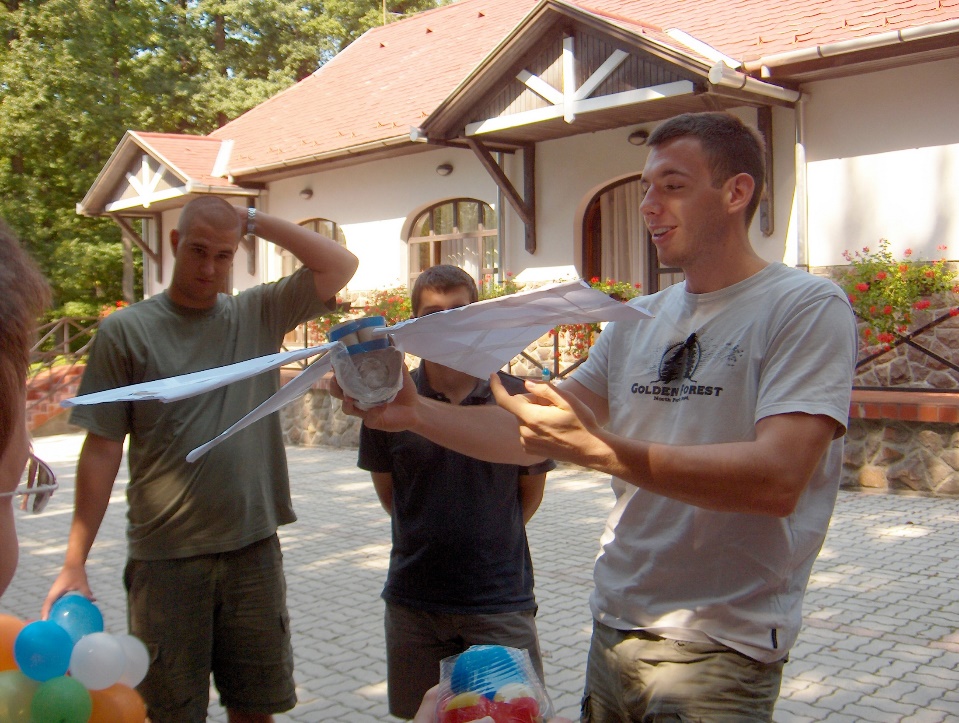 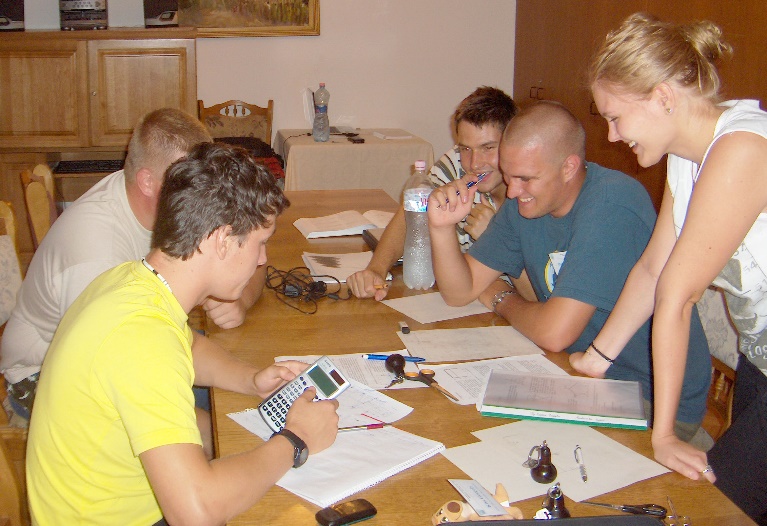 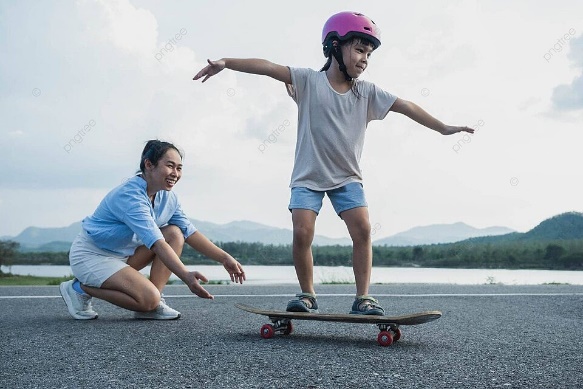 1 / 12
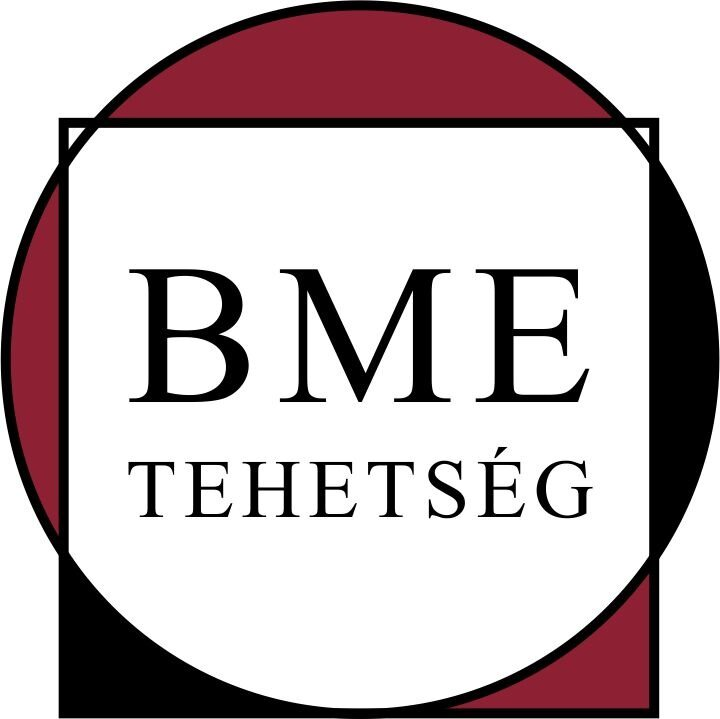 3.1 Hallgatók az oktatássegítésben
 Összegyetemi felmérés (2021):		   (Pluzsik A., Séllei B., Bagi K.)
	hol hogyan vonnak be hallgatókat a tanszékek:  „jó gyakorlatok”
	https://tehetsegtanacs.bme.hu/wp-content/uploads/2023/12/demonstrator_kerdoiv_kiertekelese.pdf
	Fő tanulság:  hogy jól működjön: személyes mentor 
 Önkéntesmunkáért kreditpont: „sorvezető”   	 (Bihari P., Berezvai Sz.)
 Írásos segédlet, „gyorstalpaló”:  	(Bagi K., Pluzsik A., és sokan mások)
 	https://tehetsegtanacs.bme.hu/wp-content/uploads/2023/12/Gyorstalpalo_oktatas_TT.pdf
	
 Kurzusok:					(Bagi K., Pluzsik A., és sokan mások)
	 2022-es VIK kurzus alapján:  saját oktatásmódszertani kurzusunk 
 Hogyan tovább:  oktatásmódszertani felkészítők;  mentorálás
2 / 12
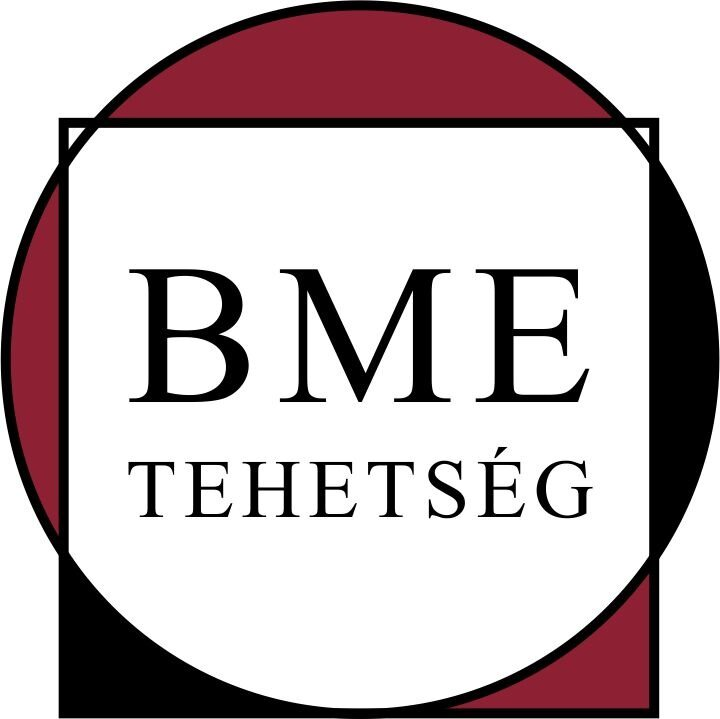 A 3. munkacsoport eredményei:
3.1. Tehetséges hallgatók az oktatássegítésben
3.2. Kutatómunka iránt érdeklődő hallgatók 
3.3. Legkiválóbb hallgatóink közérzete
3.4. Egyebek
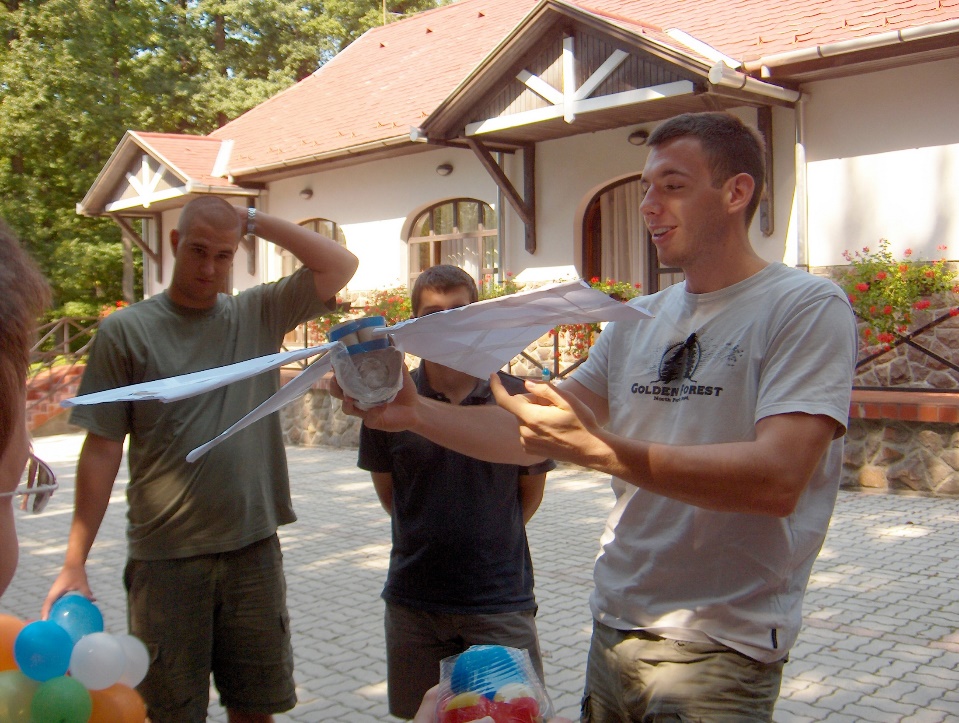 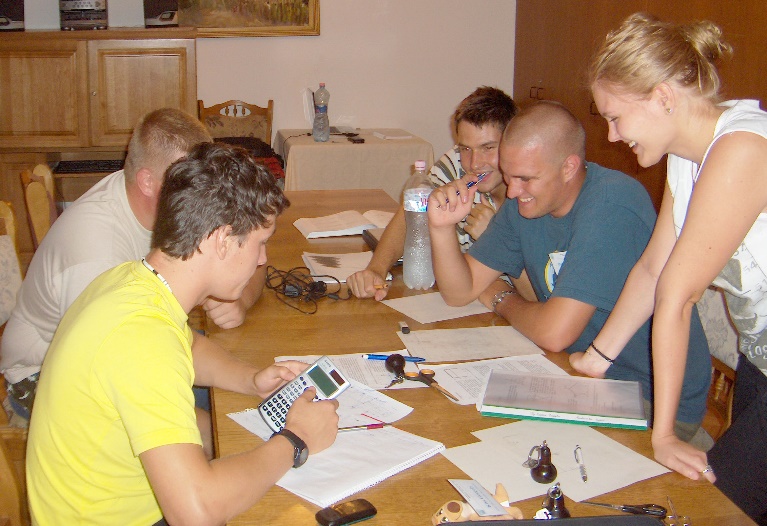 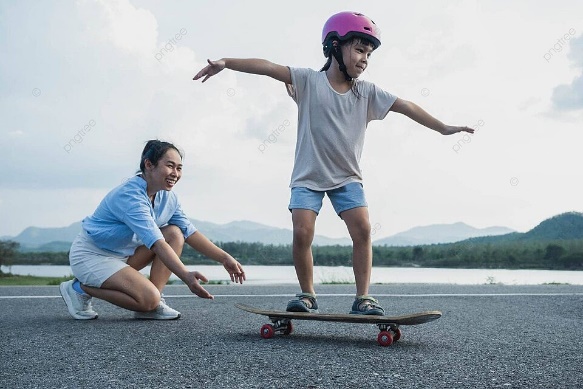 3 / 12
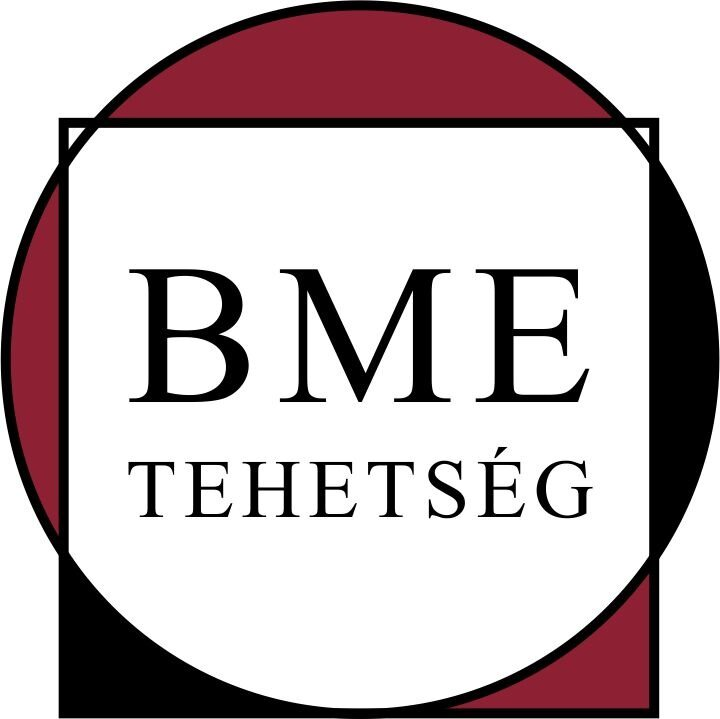 3.2 Kutatómunka iránt érdeklődő hallgatók
 Összegyetemi felmérés: 					          (Boldizsár A.)
	2021 őszén:  kutatásért / TDK-ért kreditpont ???
	Fő tanulság:  ahány ház, annyi szokás – nagyon megosztó kérdés
 Önkéntesmunkáért kreditpont:  kutatásra nem adható
 Kutatómunkára való felkészítés:				(Szilágyi B., Bagi K.)
	ÉMK szakkollégiumának pilotja:
		egynapos kurzusok: sikeres kutatóktól kutatásmódszertan 
	GTK prezentációs felkészítői: szervezési segítséget adtunk
 Hogyan tovább:  pilot helyett összegyetemi jelleggel; angolul is
4 / 12
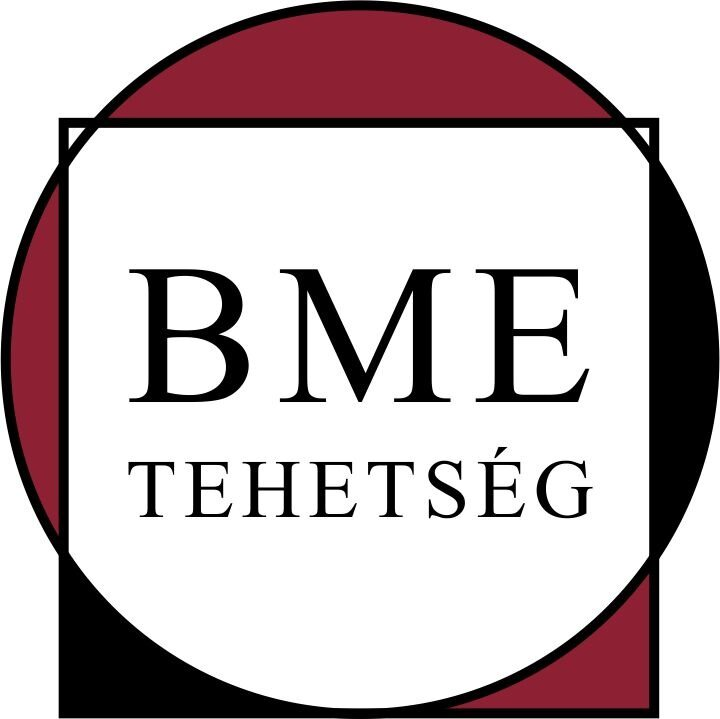 A 3. munkacsoport eredményei:
3.1. Tehetséges hallgatók az oktatássegítésben
3.2. Kutatómunka iránt érdeklődő hallgatók 
3.3. Legkiválóbb hallgatóink közérzete
3.4. Egyebek
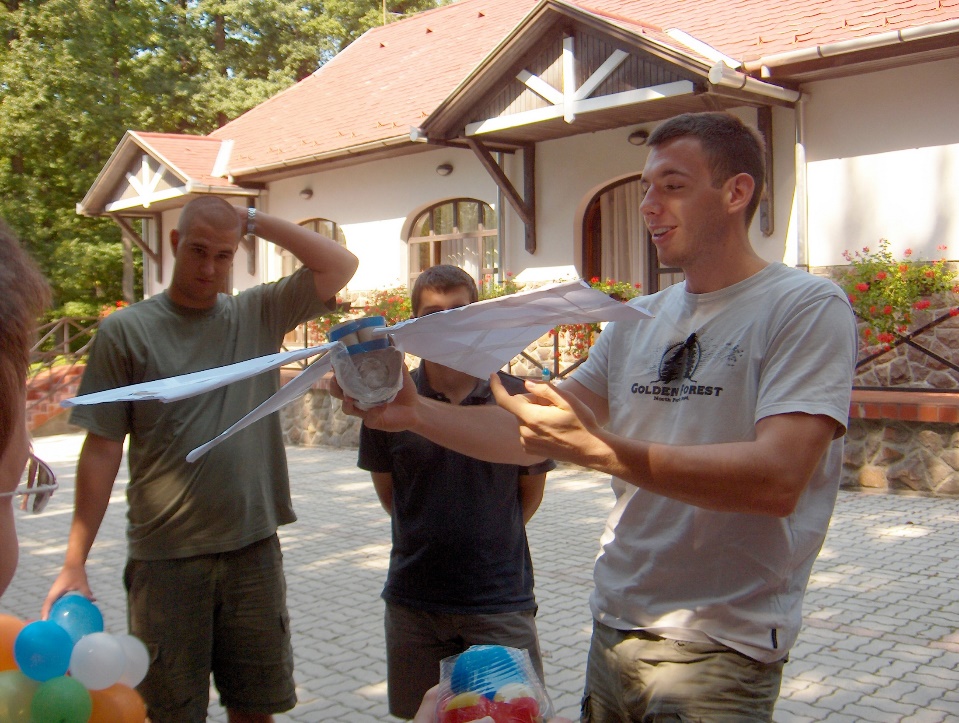 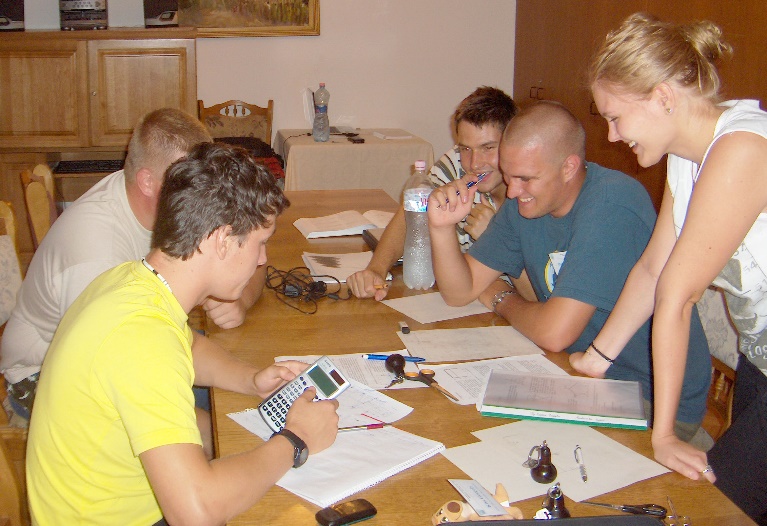 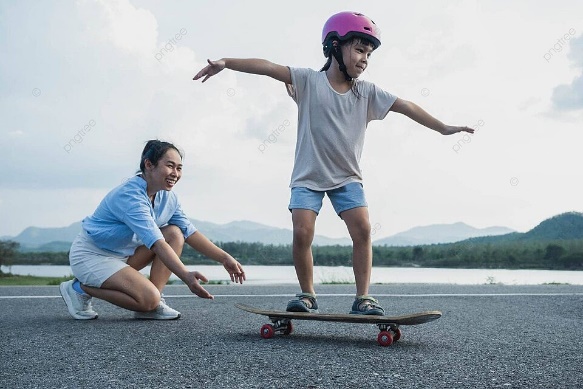 5 / 12
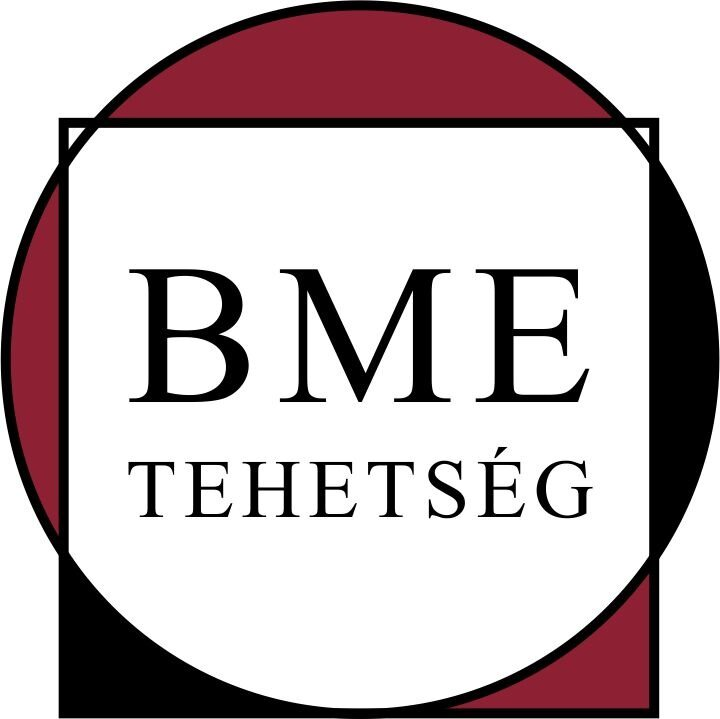 3.3 Legkiválóbb hallgatóink közérzete
 Előzmény:  FETA (2021), országos felmérés  (már 2023 is van )
 Saját felmérésünk a hallgatók mentális állapotáról:	   (Séllei B., Bagi K.)
	2023 elején;  235 fő, csak a „kiváló” hallgatók között, csak BSc 
	https://tehetsegtanacs.bme.hu/wp-content/uploads/2024/06/hallgatoi_kieges_kutatas_2023.pdf
	Fő tanulság:  tragikus
6 / 12
Kiégés összpontszáma, kari megoszlás
kiégve
veszélyez-tetett
normál
7 / 12
Ajánlaná-e a BME-t továbbtanulni készülő ismerőseinek?
kiégés összpontszáma
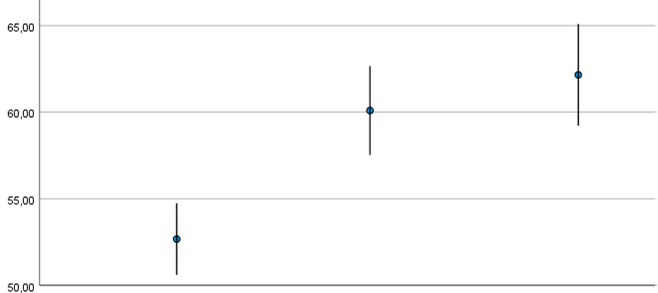 igen
talán
nem
8 / 12
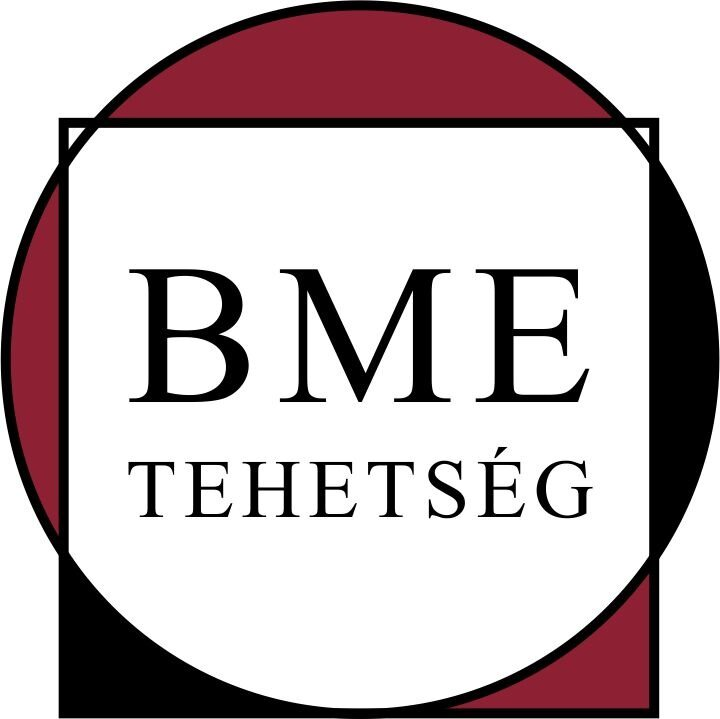 3.3 Legkiválóbb hallgatóink közérzete
 Előzmény:  FETA (2021), országos felmérés  (már 2023 is van )
 Saját felmérésünk a hallgatók mentális állapotáról:	   (Séllei B., Bagi K.)
	2023 elején;  235 fő, csak a „kiváló” hallgatók között, csak BSc 
	https://tehetsegtanacs.bme.hu/wp-content/uploads/2024/06/hallgatoi_kieges_kutatas_2023.pdf
	Fő tanulság:  tragikus
 Gyorssegélyként:  Kiégésprevenciós tréningek 2024 elején	      (Séllei B.)
 Gyorssegélyként:  stresszkezelési, mentális jól-léti segédletek	      (Séllei B.)
	https://tehetsegtanacs.bme.hu/hallgatoknak/#segedanyagok
 Hogyan tovább:   gólyacsomag? applikáció? további kurzusok?
			    az okok kinyomozása részletekbe menően
9 / 12
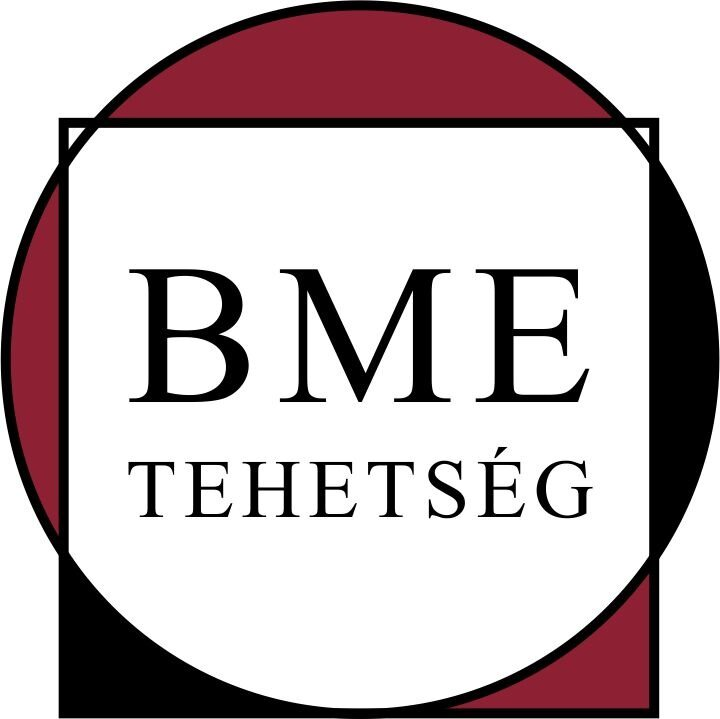 A 3. munkacsoport eredményei:
3.1. Tehetséges hallgatók az oktatássegítésben
3.2. Kutatómunka iránt érdeklődő hallgatók 
3.3. Legkiválóbb hallgatóink közérzete
3.4. Egyebek
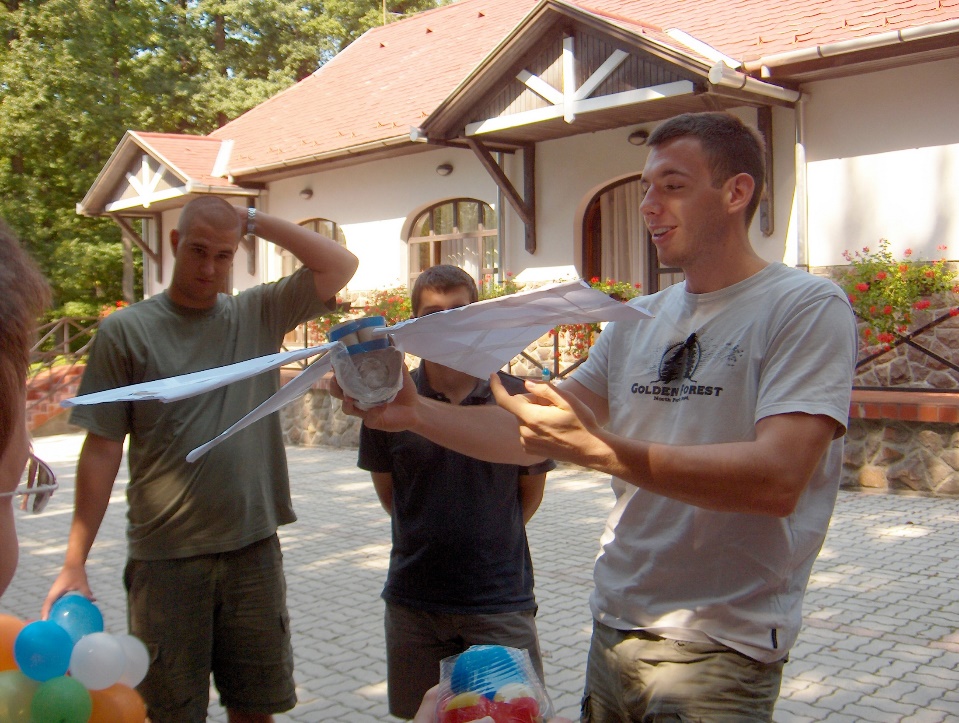 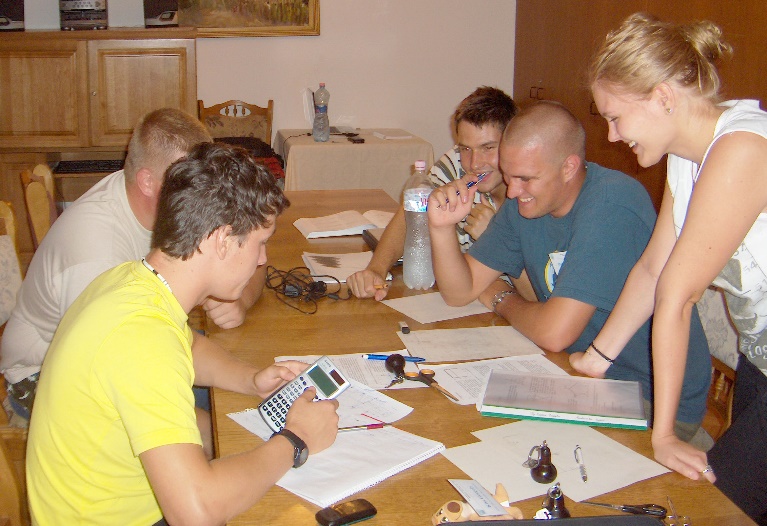 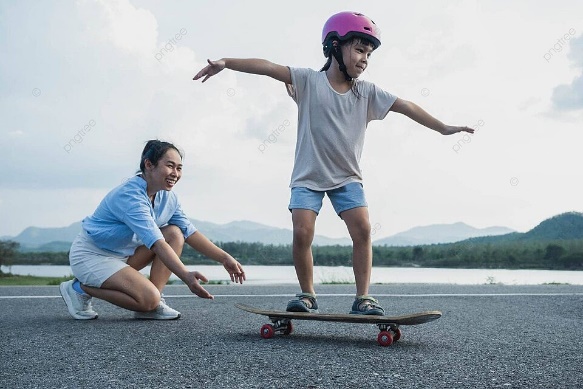 10 / 12
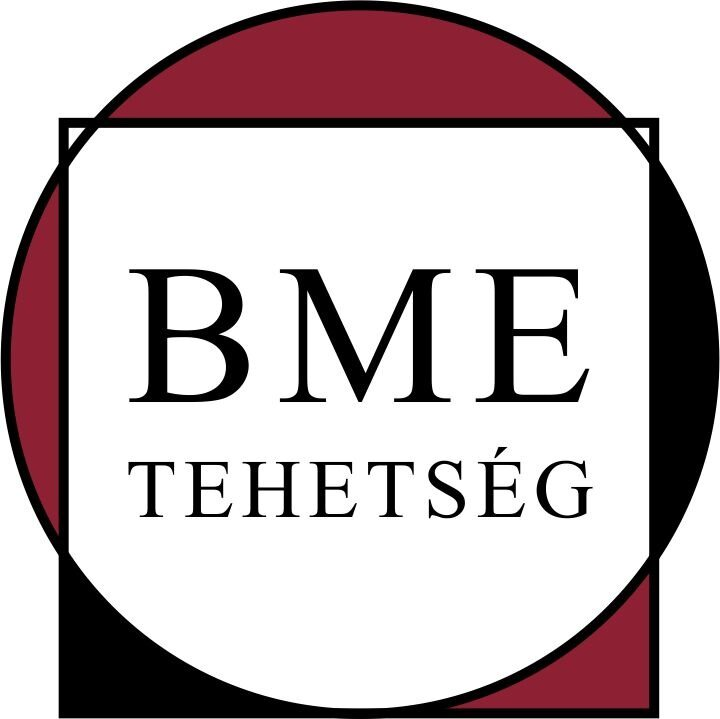 3.4 Egyebek
Fiatal előadók „kiközvetítése” a Mensa SuliPlus programhoz
Zsürizés a „Csodák Kertje” program pályázatán




Összegyetemi ötletbörze a                   termékpalettájának bővítéséhez
 …
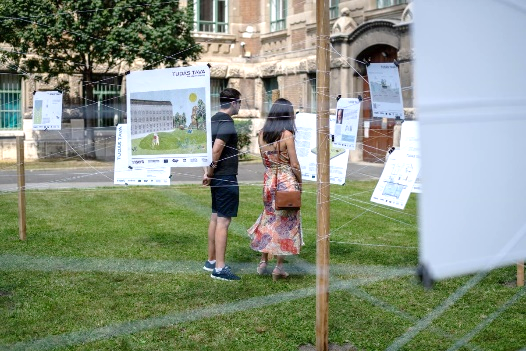 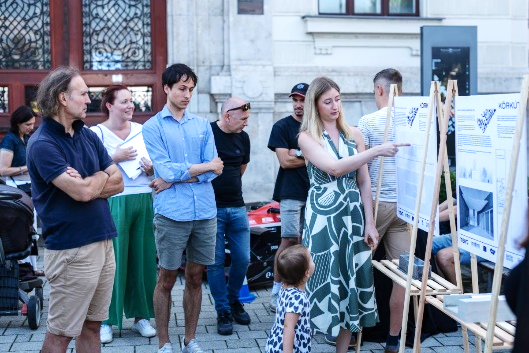 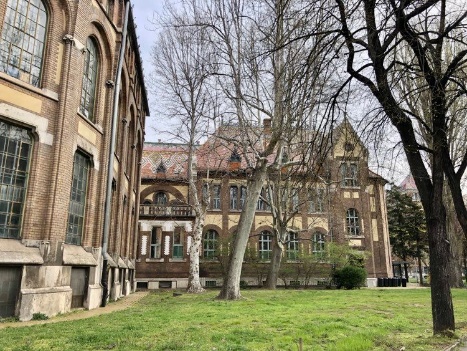 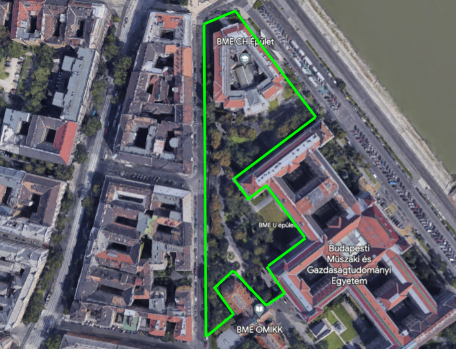 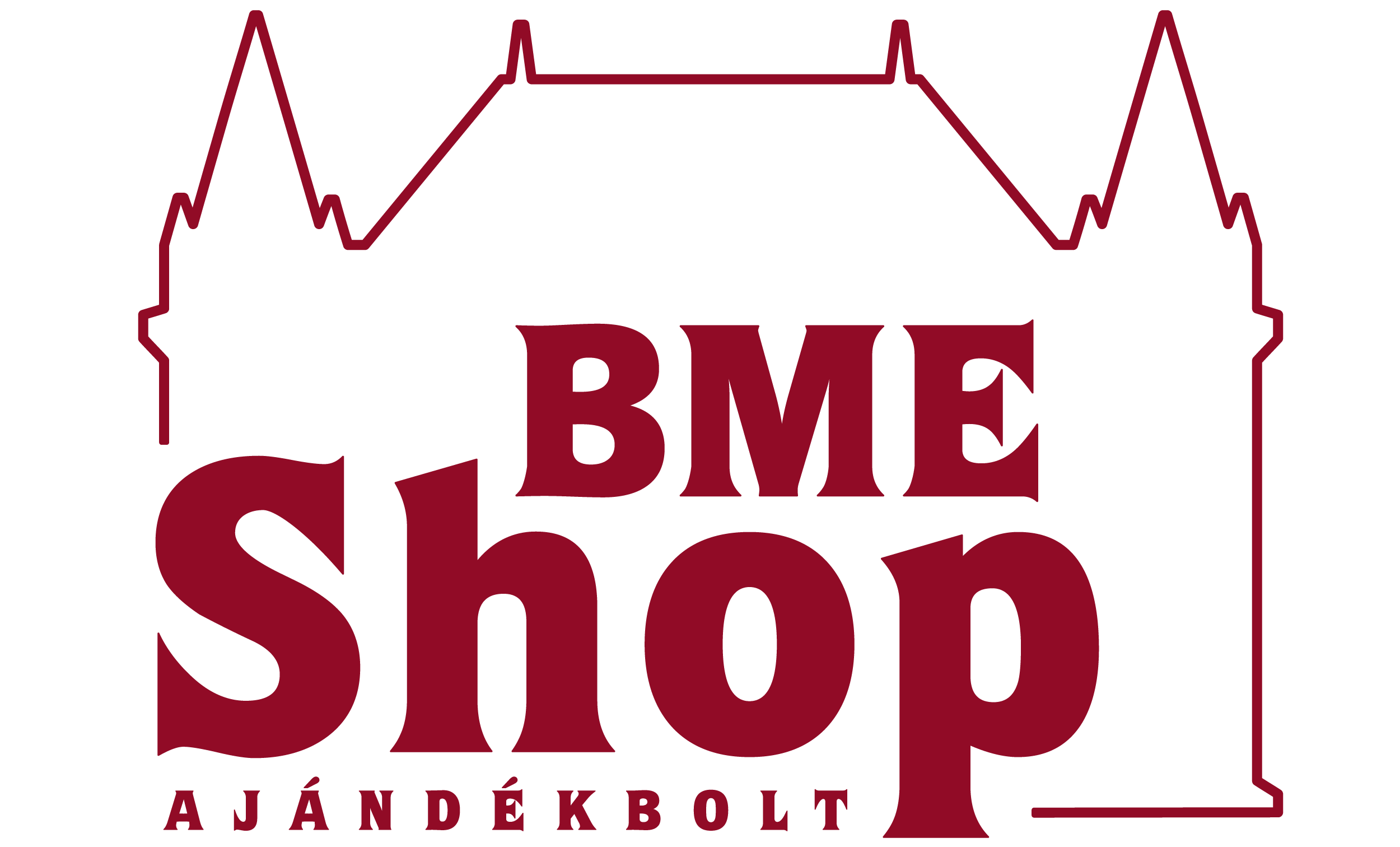 11 / 12
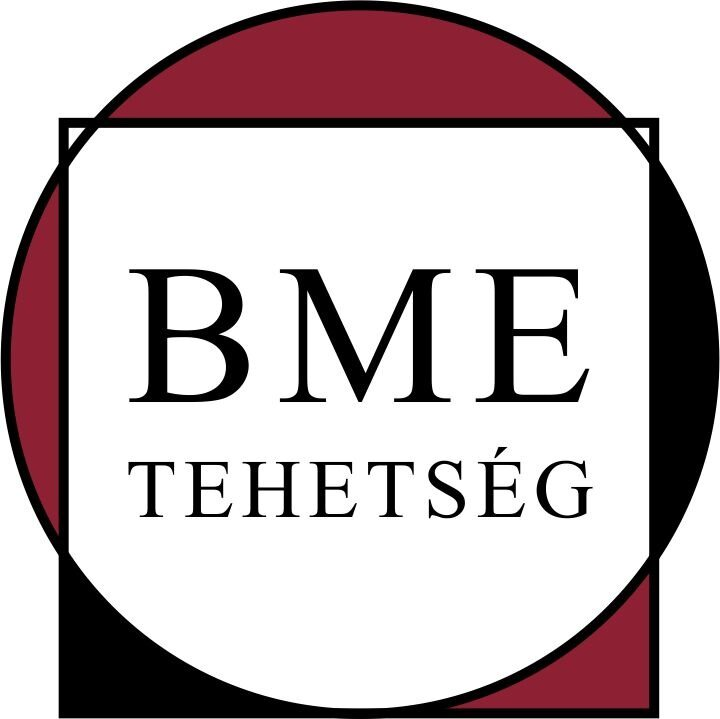 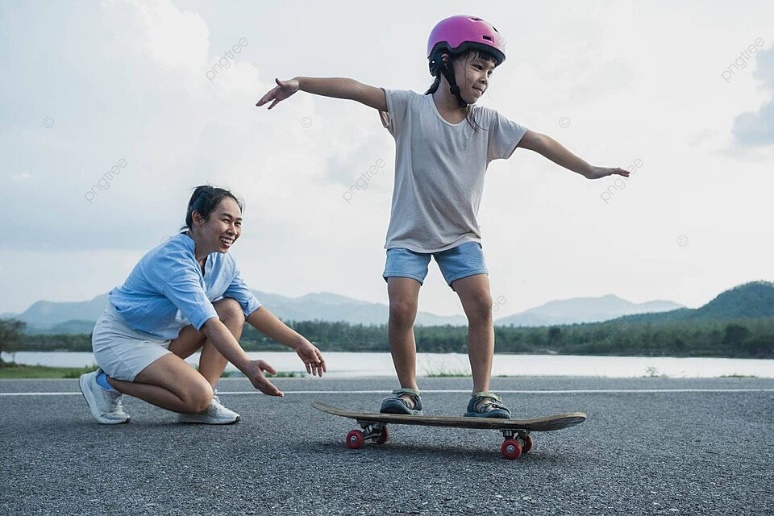 Pluzsik A.-tól: 
„ Akit szerető szemek figyelnek, az
   gyorsabban száguld és magasabbra ugrik, 
   mint ahogy erejéből telik. ”
Köszönöm a figyelmet!

bagi.katalin@emk.bme.hu